TEMA DE TESIS
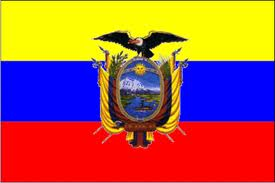 “ ANÁLISIS DE LOS SISTEMAS DE SEGURIDAD ELECTRÓNICA EN LAS INSTALACIONES DE LA 
ESCUELA SUPERIOR MILITAR ELOY ALFARO PARA EL AÑO LECTIVO 2010-2011”
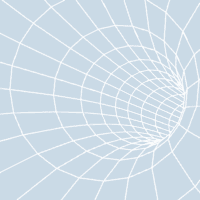 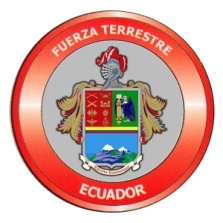 EJÉRCITO ECUATORIANO
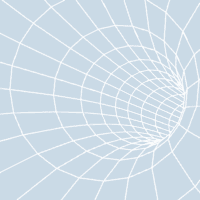 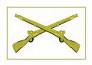 KDTE. DE I. 
IDROVO ESTRELLA EDISON OSWALDO
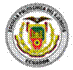 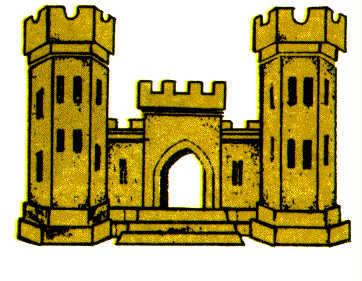 KDTE. DE E. 
ENDARA BENAVIDES FRANCISCO FABIÁN
ESCUELA POLITÉCNICA DEL EJERCITO
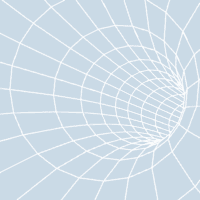 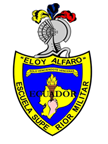 DIRECTOR:                                      CODIRECTORA:

TNTE. DE I. SANTILLÁN JAVIER           MSC. VERONICA RODRÍGUEZ
ESCUELA SUPERIOR MILITAR “ELOY ALFARO”
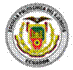 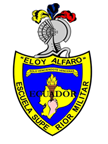 S U M A R I O
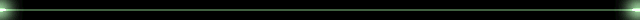 LICENCIATURA EN CIENCIAS MILITARES
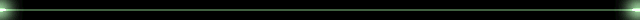 PROBLEMA DE INVESTIGACIÓN
JUSTIFICACIÓN
OBJETIVO GENERAL Y ESPECÍFICOS
HIPOTESIS DE LA INVESTIGACIÓN
MARCO TEÓRICO
METODOLOGÍA
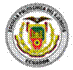 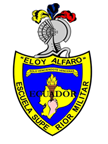 S U M A R I O
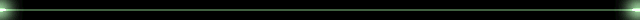 LICENCIATURA EN CIENCIAS MILITARES
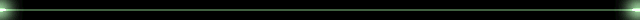 ANALISIS DE RESULTADOS
CONCLUSIONES
RECOMENDACIONES
PROPUESTA DE LA INVESTIGACIÓN
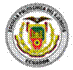 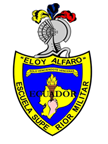 PROBLEMA DE INVESTIGACIÓN
LICENCIATURA EN CIENCIAS MILITARES
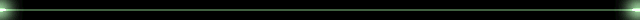 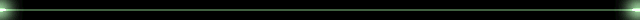 SEGURIDAD EN LA ESMIL
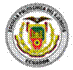 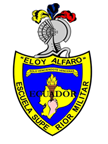 JUSTIFICACIÓN DE LA INVESTIGACIÓN
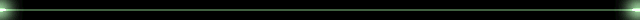 LICENCIATURA EN CIENCIAS MILITARES
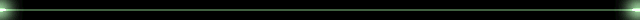 LA IMPORTANCIA DE LA SEGURIDAD EN LA ESMIL
INCREMENTO DE PÉRDIDAS DE  MATERIAL  Y EQUIPO
SISTEMAS DE SEGURIDAD ELECTRÓNICA SON INSUFICIENTES
LAS INSTALACIONES EXIGEN UN COMPLEJO SISTEMA DE SEGURIDAD ELECTRÓNICA
DAÑOS A LOS SISTEMAS DE SEGURIDAD POR MAL USO DE LOS MISMOS
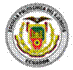 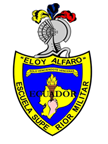 OBJETIVOS DE LA INVESTIGACIÓN
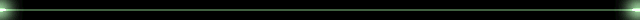 LICENCIATURA EN CIENCIAS MILITARES
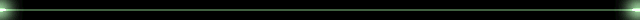 OBJETIVO GENERAL
Analizar los Sistemas de Seguridad Electrónica en las instalaciones de la Escuela Superior Militar “Eloy Alfaro”, a fin de evaluar su desempeño para determinar si cubren o no todas las necesidades de la institución para prevenir y reducir problemas de pérdidas de equipo y material, durante el año lectivo 2010-2011.
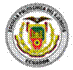 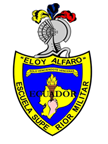 OBJETIVOS DE LA INVESTIGACIÓN
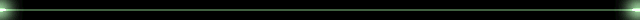 LICENCIATURA EN CIENCIAS MILITARES
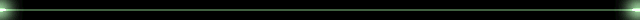 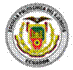 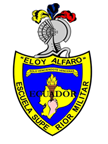 HIPÓTESIS DE LA INVESTIGACIÓN
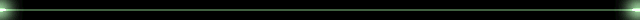 LICENCIATURA EN CIENCIAS MILITARES
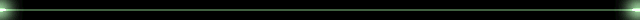 La Escuela Superior Militar 
“Eloy Alfaro” satisface las necesidades de seguridad en sus instalaciones ya que posee sistemas de seguridad electrónica confiables pero por su mala utilización se han ido deteriorando.
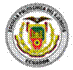 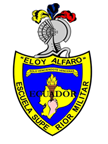 MARCO TEÓRICO
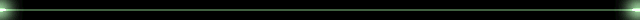 LICENCIATURA EN CIENCIAS MILITARES
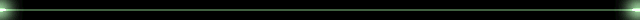 ANTECEDENTES DE LA INVESTIGACIÓN
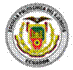 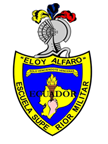 MARCO TEÓRICO
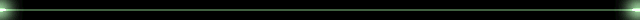 LICENCIATURA EN CIENCIAS MILITARES
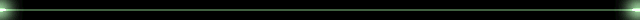 FUNDAMENTOS TEÓRICOS
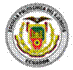 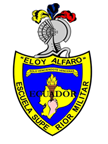 MARCO TEÓRICO
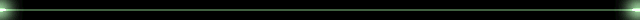 LICENCIATURA EN CIENCIAS MILITARES
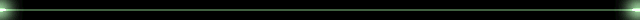 MARCO CONCEPTUAL
DEFINICIONES
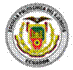 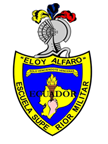 METODOLOGÍA DE LA INVESTIGACIÓN
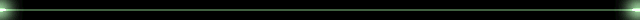 LICENCIATURA EN CIENCIAS MILITARES
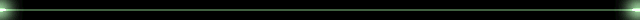 TIPO DE INVESTIGACIÓN
INVESTIGACIÓN DESCRIPTIVA
Determino las características de los sistemas de seguridad electrónica y cómo se están manejando dentro de la ESMIL
TÉCNICAS DE RECOLECCIÓN DE DATOS
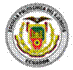 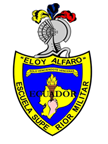 ESTADO ACTUAL DEL PROBLEMA
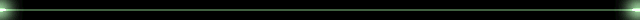 LICENCIATURA EN CIENCIAS MILITARES
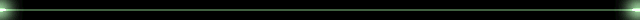 ENCUESTA APLICADA A 120 CADETES DEL SEGUNDO CURSO MILITAR DE LA ESMIL
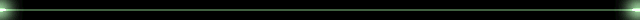 ¿Conoce Ud. Sr. Cadete qué tipos de Sistemas de seguridad Electrónica se encuentran en las instalaciones de la ESMIL?
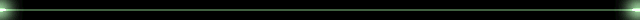 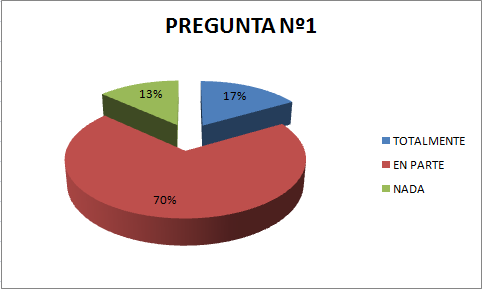 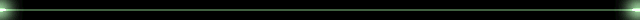 ¿Considera Ud. Que es necesario capacitar al personal de Cadetes acerca del funcionamiento de estos sistemas de seguridad electrónica para evitar daños causados por el mal uso de los mismos?
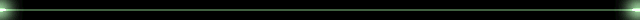 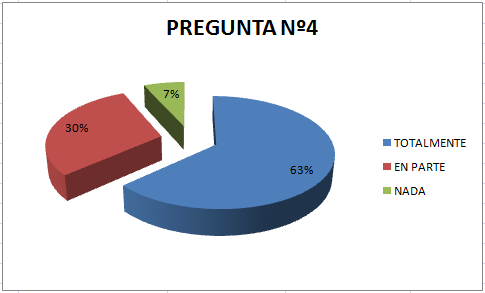 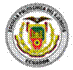 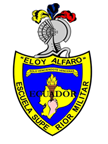 CONCLUSIONES
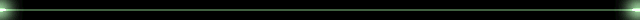 LICENCIATURA EN CIENCIAS MILITARES
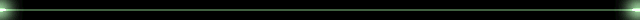 El conocimiento es muy limitado ya que no existen fuentes de información suficientes.
Daños ocasionados a los Sistemas de Seguridad  Electrónica por mala manipulación.
Sistemas electrónicos de última tecnología, requieren de un gran presupuesto económico.
Un complejo Sistema de Seguridad Electrónica podrá reemplazar al personal de guardia en determinadas instalaciones.
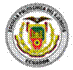 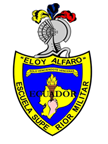 RECOMENDACIONES
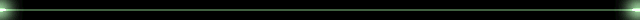 LICENCIATURA EN CIENCIAS MILITARES
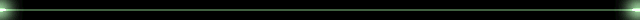 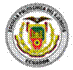 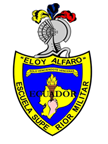 PROPUESTA DE LA INVESTIGACIÓN
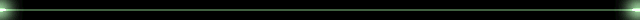 LICENCIATURA EN CIENCIAS MILITARES
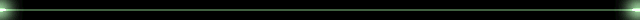 OBJETIVOS ESPECÍFICOS
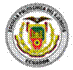 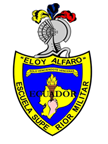 PROPUESTA DE LA INVESTIGACIÓN
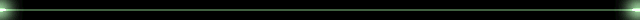 LICENCIATURA EN CIENCIAS MILITARES
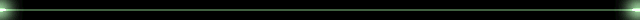 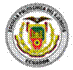 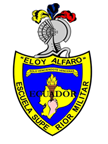 PROPUESTA DE LA INVESTIGACIÓN
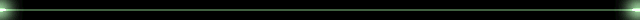 LICENCIATURA EN CIENCIAS MILITARES
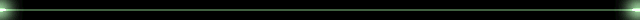 ANÁLISIS DE LOS SISTEMAS DE
 SEGURIDAD ELECTRÓNICA
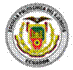 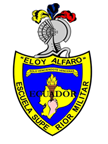 FOLLETO PARA DIFUNDIR CONOCIMIENTOS
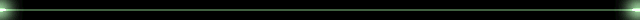 LICENCIATURA EN CIENCIAS MILITARES
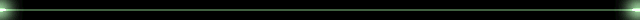 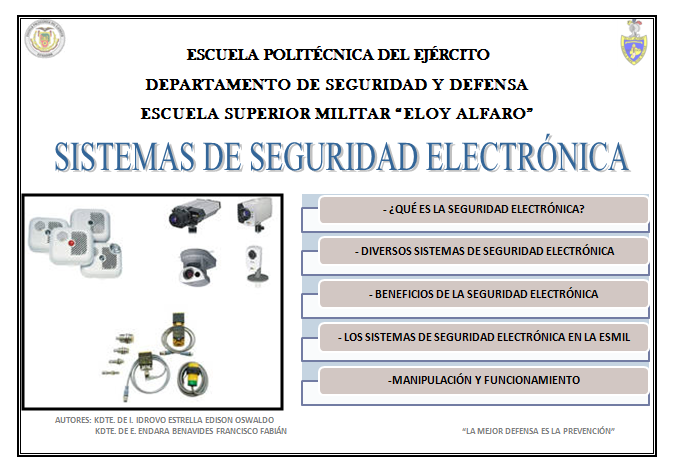 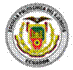 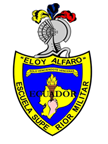 FOLLETO PARA DIFUNDIR CONOCIMIENTOS
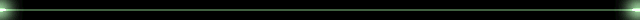 LICENCIATURA EN CIENCIAS MILITARES
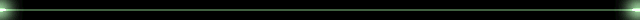 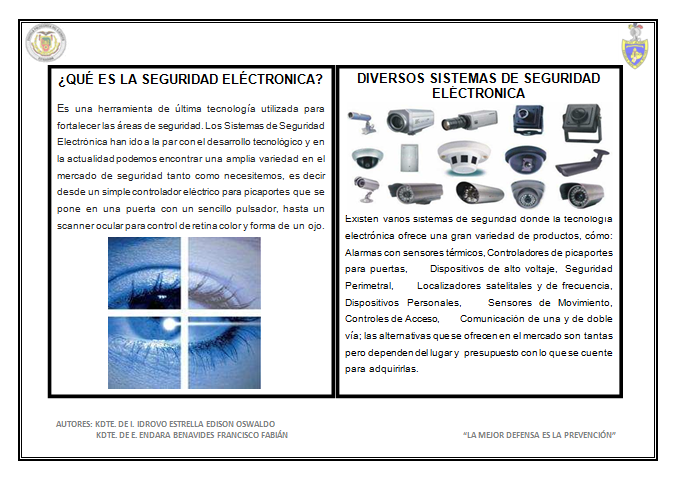 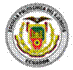 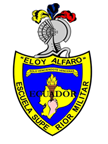 FOLLETO PARA DIFUNDIR CONOCIMIENTOS
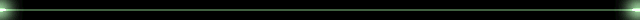 LICENCIATURA EN CIENCIAS MILITARES
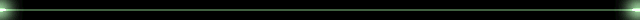 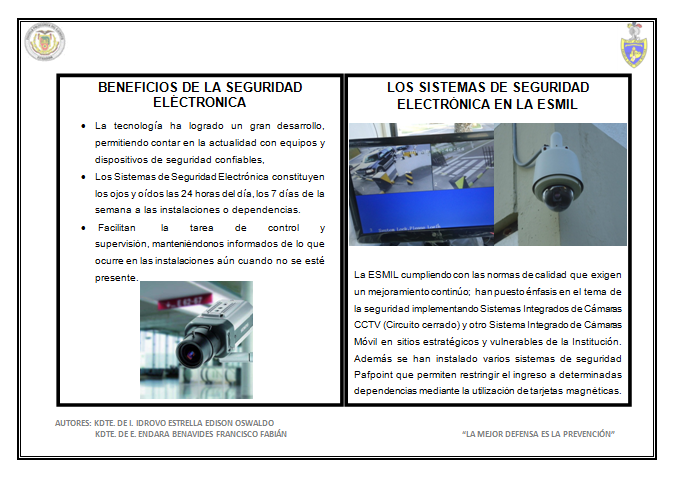 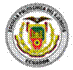 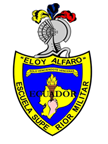 FOLLETO PARA DIFUNDIR CONOCIMIENTOS
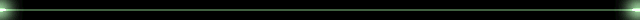 LICENCIATURA EN CIENCIAS MILITARES
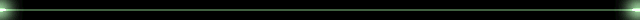 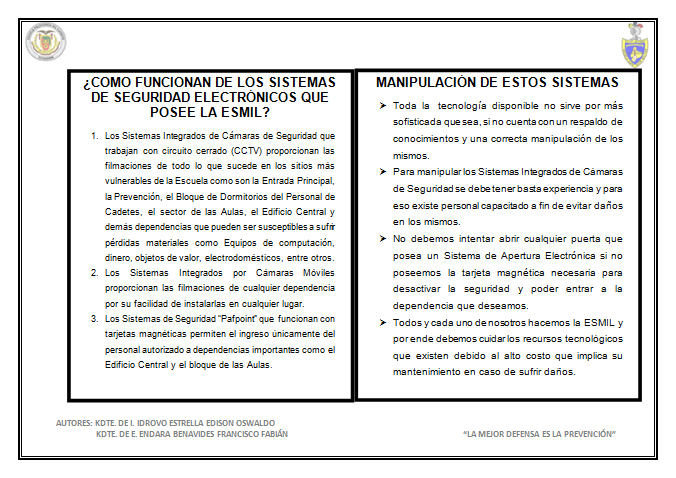 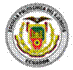 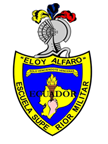 FOLLETO PARA DIFUNDIR CONOCIMIENTOS
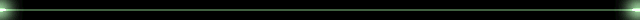 LICENCIATURA EN CIENCIAS MILITARES
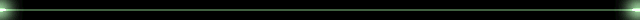 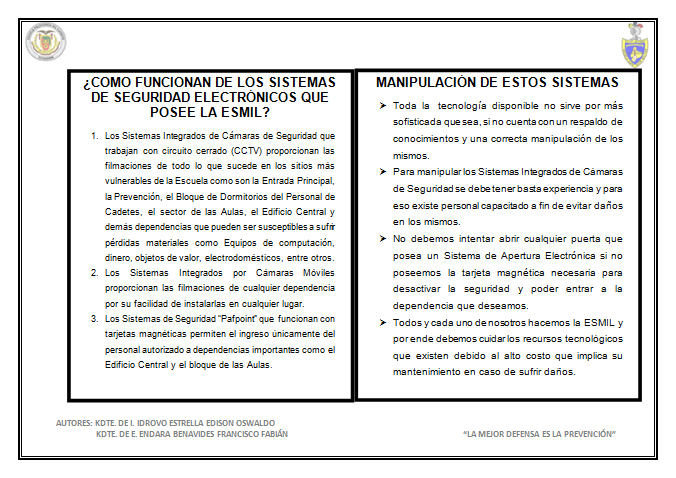 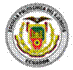 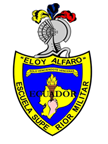 IMPLEMENTACIÓN DE NUEVOS SISTEMAS DE SEGURIDAD ELECTRÓNICA
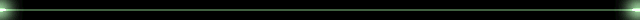 LICENCIATURA EN CIENCIAS MILITARES
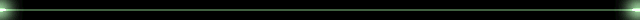 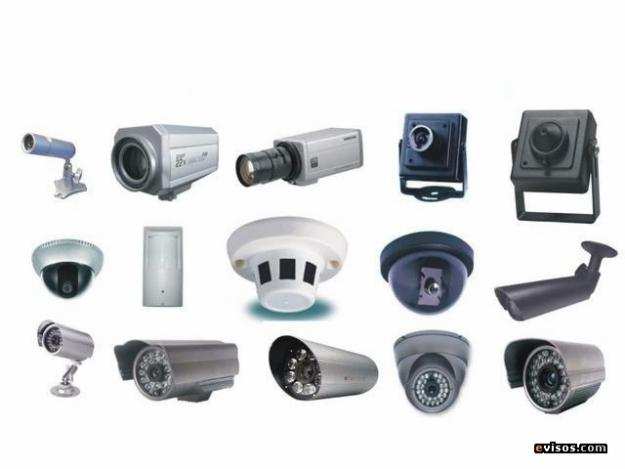 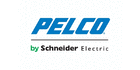 Líder mundial en fabricación de sistemas de video y seguridad. Produce los sistemas de cámara tipo domo y de posicionamiento más respetados dentro del mercado de la seguridad. Así como carcasas, matriciales, y lo más avanzado en video grabadoras digitales, sistemas para la transmisión de video y datos por fibra óptica.
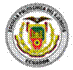 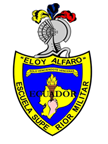 IMPLEMENTACIÓN DE NUEVOS SISTEMAS DE SEGURIDAD ELECTRÓNICA
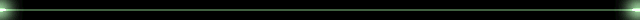 LICENCIATURA EN CIENCIAS MILITARES
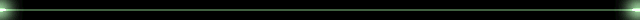 Modelo: ESPRIT
Potente paquete óptico integrado con la capacidad de visualización en ambientes de baja iluminación.
 
Estos sistemas están disponibles con cámara día-noche, de 35x y ultra alta resolución. Ideal para todas las Entradas de la ESMIL, posee un sistema opcional de limpiador de ventana integrado. Control completo de visualización por medio de este sistema.
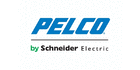 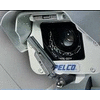 Sistema integrado de cámara de posicionamiento de alta velocidad y velocidad variable
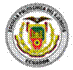 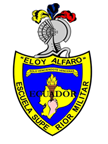 IMPLEMENTACIÓN DE NUEVOS SISTEMAS DE SEGURIDAD ELECTRÓNICA
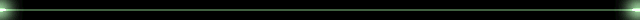 LICENCIATURA EN CIENCIAS MILITARES
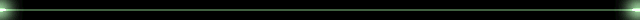 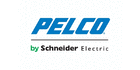 El CPS es un sistema anti-intrusión perimetral adecuado para la malla que existe en la ESMIL. 

 Es diseñado para detectar, todos los indicios de tentativas de cortar o trepar por la valla. En el caso de aplicaciones internas, detectar intentos de vencer o penetrar el muro.
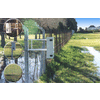 Sistema de detección con cable microfónico en muro o malla - CPS
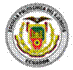 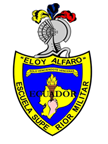 IMPLEMENTACIÓN DE NUEVOS SISTEMAS DE SEGURIDAD ELECTRÓNICA
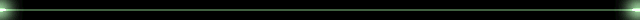 LICENCIATURA EN CIENCIAS MILITARES
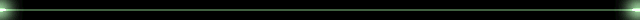 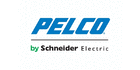 Las barreras a rayos infrarrojos IPS poseen un microprocesador y son apropiadas para instalaciones internas y externas. Ofrecen un diseño apreciable, adoptando soluciones técnicas de vanguardia.

 Ideal para el Material Bélico de la ESMIL por la importancia que le debemos dar al almacenamiento del armamento y la munición.
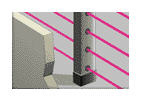 Sistema de detección con rayos infrarrojos - IPS
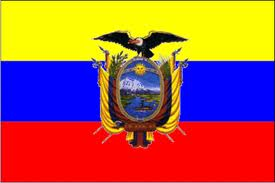 GRACIAS POR 
SU ATENCIÓN
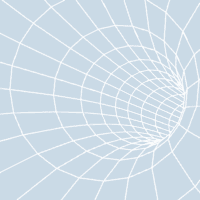 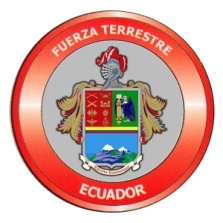 EJÉRCITO ECUATORIANO
ELABORADO POR:

KDTE. DE I. IDROVO E. EDISON O.
KDTE. DE E. ENDARA B. FRANCISCO F.
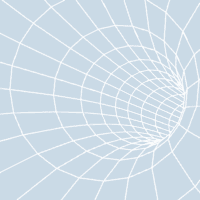 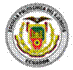 ESCUELA POLITÉCNICA DEL EJERCITO
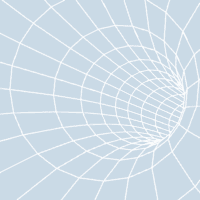 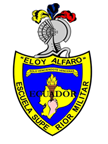 ESCUELA SUPERIOR MILITAR “ELOY ALFARO”